Краснодар 
2009 г.
Евстафьев А.И.
Начальник отдела консалтинга 
ООО “Южная Юридическая Консалтинговая Компания”,
САРН

Максимов Д.В.
Финансовый директор
ООО “Южная Юридическая Консалтинговая Компания”,
Канд. геогр. наук
Современное видение (диалектическая формула) проблем измерения территориального устройства города
2
Карта пространственной организации городаВ формате ГИС отображены слои жилых многоэтажных домов, улиц и водоемов
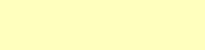 3
Карта риэлтерских районов  Нанесены координаты объектов, проданных в течение наблюдаемого периода
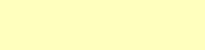 4
Карта локальных закономерностей рынка недвижимости  Изолинии соединяют точки с одинаковой транзакционной интенсивностью
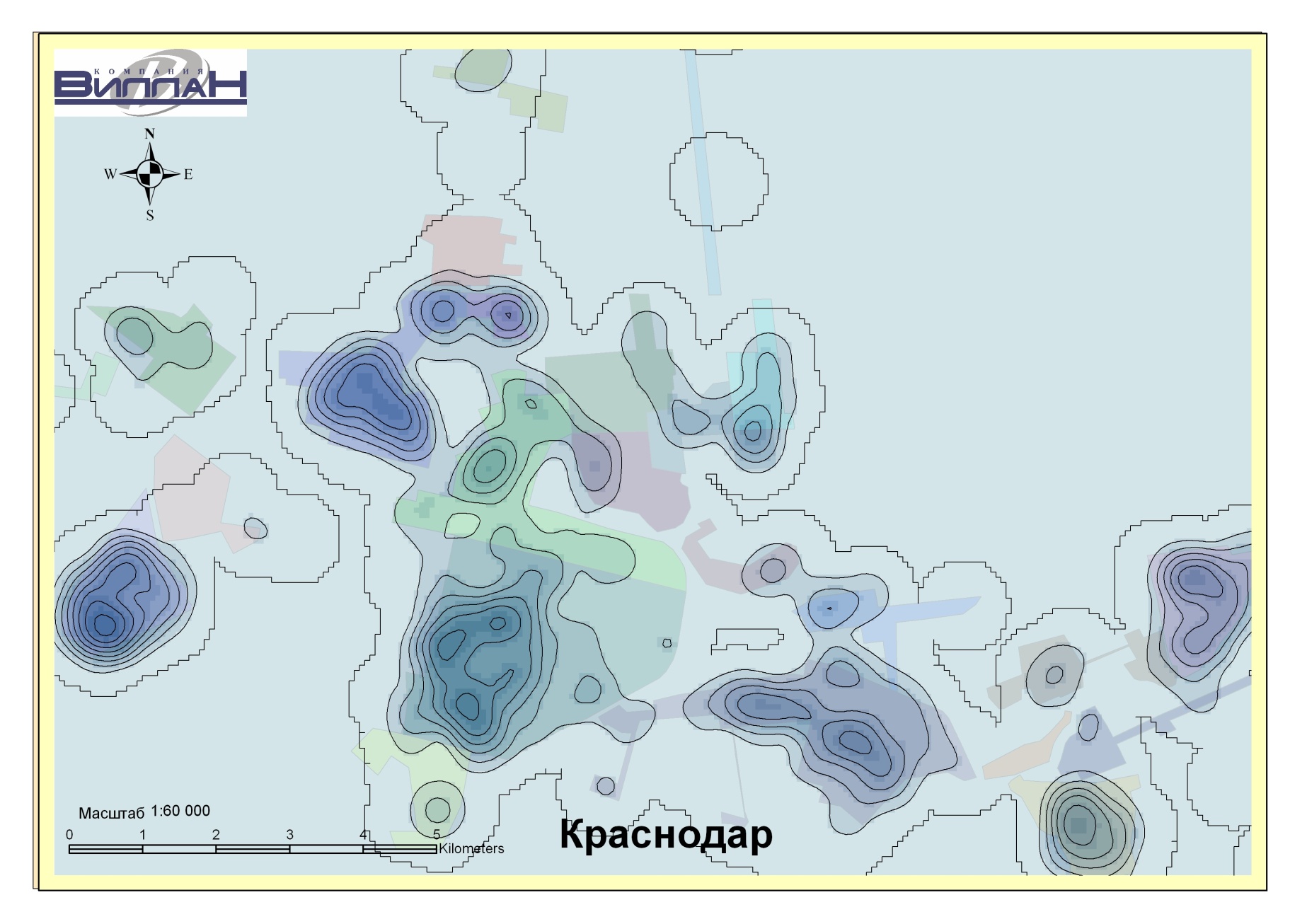 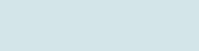 5
Карта локальных закономерностей рынка недвижимости Нанесены координаты объектов, выставленных на продажуПо изолиниям можно количественно вычислить их локальные характеристики (расположение объекта в системе образовательных учреждений города)
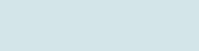 6
Математические формулы регрессионных моделей, участвующие в отборе
7
Объекты городской среды, оказывающие локальное воздействие на рыночные характеристики объектов недвижимости
розничная торговля и общественное питание (магазины, рынки, столовые, кафе);
бытовое обслуживание (ремонт и пошив одежды, обуви и др., парик­махерские, химчистки, пункты проката и т.д.);
жилищно-коммунальное хозяйство;
кредитно-финансовое обслуживание (банки, страховые организации);
рекреационное обслуживание (туристические и экскурсионные организации, дома отдыха, гостиницы);
здравоохранение (поликлиники, больницы, медпункты, санатории, учреждения физкультуры и спорта);
социальное обеспечение (детские дома, дома для престарелых и инвалидов, организации пенсионного обеспечения);
услуги связи (почта, телеграф, телефонные переговорные пункты):
культурное обслуживание (театры и кинотеатры, музеи, библио­теки, клубы и дома культуры, радио и телевидение, издательства);
образование и воспитание детей (детские сады и ясли, общеобра­зовательные учебные учреждения).
8
Другие характеристики расположения, оказывающие воздействие на рыночные характеристики объектов недвижимости
доступность к рабочим местам, магазинам, местам развлечений, которая в зависимости от положения может быть очень разной,
качество окружающей среды: разное качество воздуха, воды, разные уровни шума;
внешний вид (ландшафт), внешние характеристики домов и участков.
9
В качестве зависимых переменных могут выступать
индикаторы рынка недвижимости (система ценовых показателей, показатели ликвидности объектов недвижимости и волатильности отдельных сегментов рынка и территорий);
характеристики девелоперской деятельности (индивидуальные и групповые показатели инвестиционной активности, показатели динамики реализации девелоперского проекта, его влияния на социально-экономическое положение территорий);
локальные характеристики развития местных сообществ.
10
Регрессионная модель, полученная в ходе эксперимента
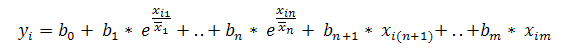 где
уi          – значение зависимой переменной для i-го объекта (полная цена предложения  
                квартиры на  вторичном рынке жилой недвижимости);

b0, b1, .. – константы, расчет которых был выполнен в ходе регрессионного  
                моделирования;

 xij          – i-ое значение (значение для объекта i) j-ой переменной;     

 xj          – среднее по всей выборке значение j-ой пространственной переменной.
11
Сводка регрессионной модели эксперимента
12
Результаты исследования позволяют выявить закономерности процессов жилищной застройки территорий города в их пространственном аспекте:
определяется степень влияния пространственной организации объектов городской среды на функционирование локального рынка недвижимости;
дается характеристика критериев рационального размещения и других параметров объектов городской среды, которые бы отвечали интересам местного сообщества и не допускали асимметричного развития локального рынка недвижимости;
возможно моделирование поведения девелопера, прогноз возможных вариантов адаптации концепции девелоперского проекта к размещению в его локации объектов городской среды и анализ прогноза;
возможна разработка методики комбинирования системы управления процессом девелопмента (правовое земельное зонирование, благоприятный инвестиционный и налоговый режим) с планированием размещения объектов городской среды, целью которой будет привлечение инвестора-девелопера на определенную локацию и обусловленная тенденциями рынка коррекция стратегии в интересах местного сообщества.
13
Краснодар 
2009 г.
Евстафьев А.И.
artem-ivanovich@yandex.ru

Максимов Д.В.
dvmaksimov68@mail.ru